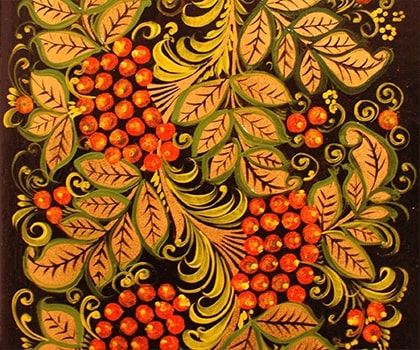 Золотая хохлома
Выполнила ученица 5 д класса
Веселова Полина
План.
1. Цели и задачи проекта 
2. Определение понятия
3. История происхождения
4. Центры хохломы
5. Технология изготовления
6. Список литературы
Цели и задачи проекта
Цели проекта
Изучить историю данного вида росписи
Узнать особенности изготовления расписной посуды
Продолжить русские традиции и сохранить доступными нам средствами художественное наследие прошлых веков.Задачи проекта
Рассказать об истории хохломской росписи
Освоить основные виды и  приемы   выполнения  хохломской росписи. 
Расписать посуду самой
Определение понятия хохлома
Хохлома́ — старинный русский народный промысел, родившийся в XVII веке
История происхождения
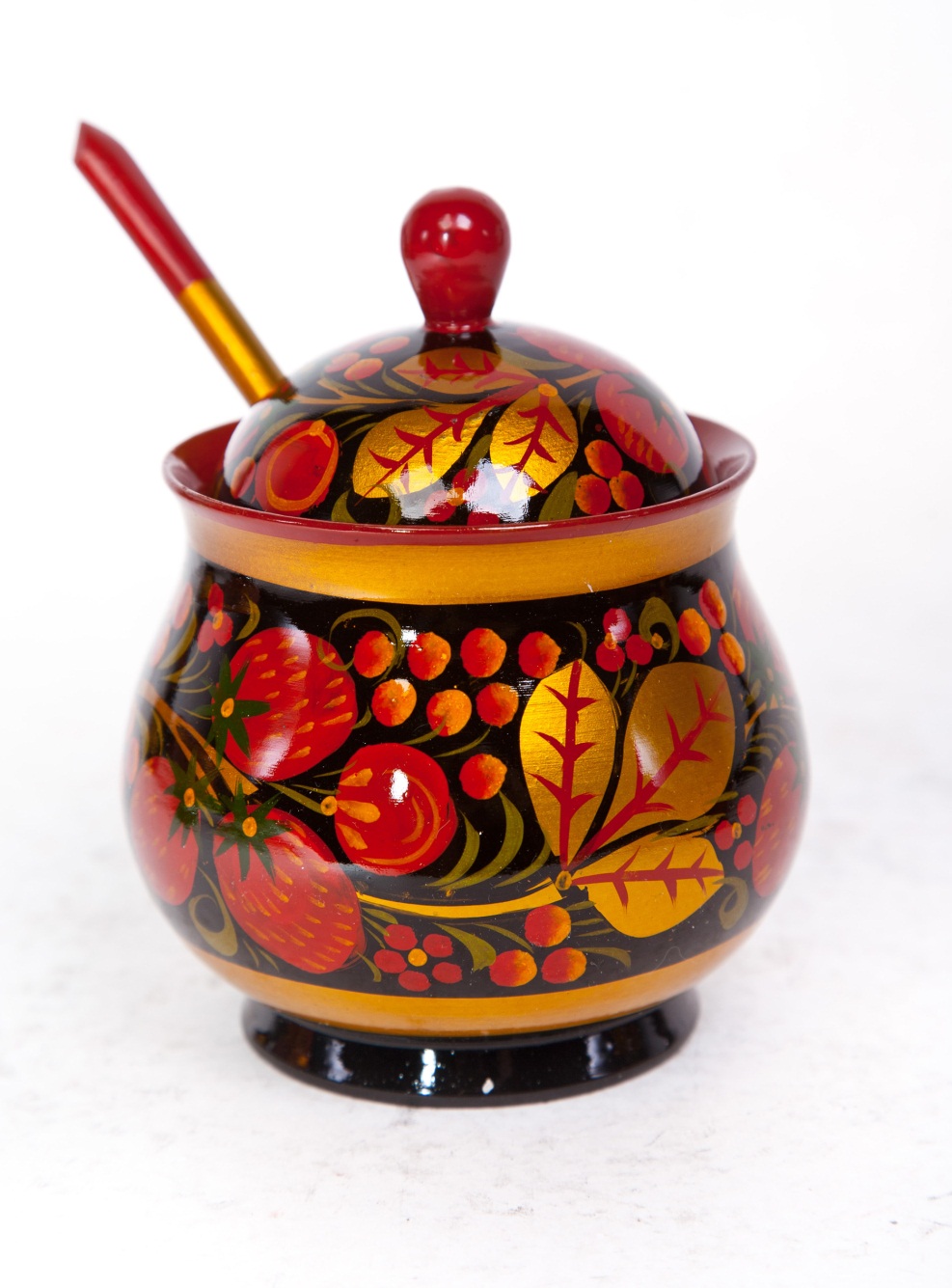 Предполагают, что хохломская роспись возникла в XVII веке на левом берегу Волги, в деревнях Хохлома (откуда и появилось название росписи), Мокушино, Шабаши, Глибино, Хрящи. В настоящее время родиной хохломы считается поселок Ковернино в Нижегородской области.
Центры хохломы
В настоящее время у хохломской росписи два центра — город Семёнов, где находятся фабрики «Хохломская роспись» и «Семёновская роспись», и село Сёмино Ковернинского района, где работает предприятие «Хохломской художник»
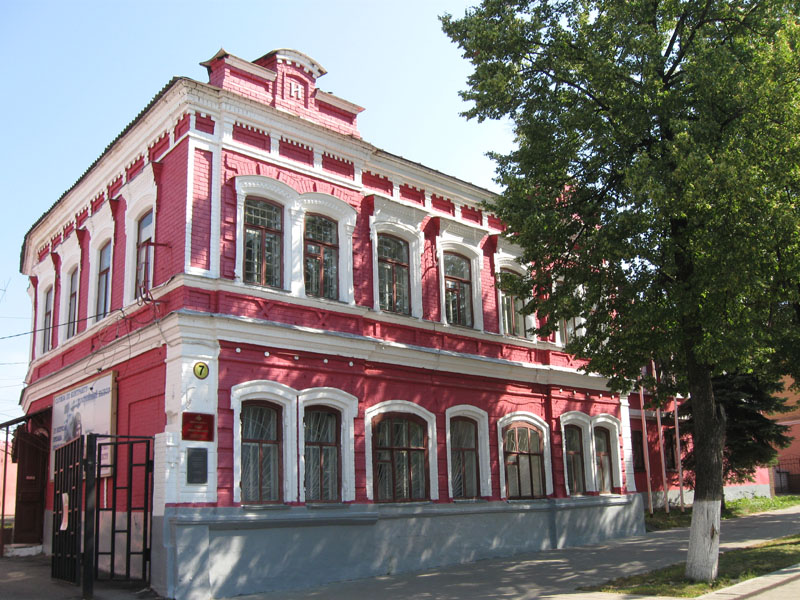 Фабрика «Хохломской художник»
Особенности росписи
декоративная роспись на деревянных изделиях (посуда, мебель) 

     узоры: травки, ягодки, сказочные цветы, растения, называемых “травкой” и “кудрина”.

любимые цвета – красный, черный, желтый и немного зеленого
Элементы росписи
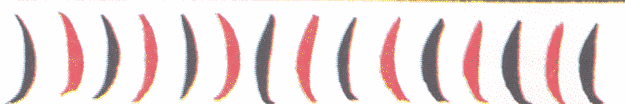 осочки
	
завиток

капельки

кустики
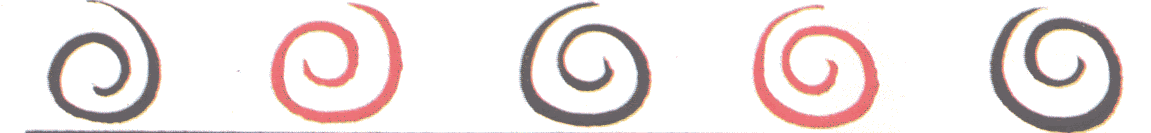 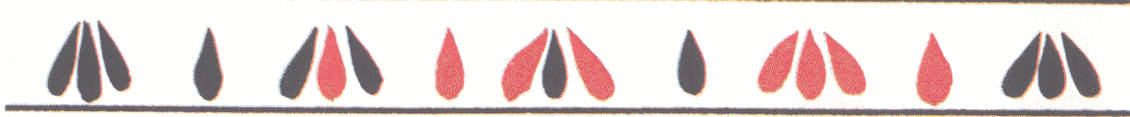 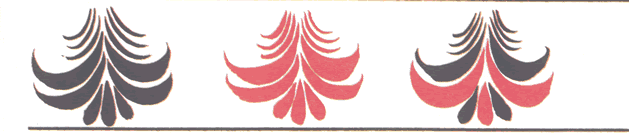 Травный орнамент
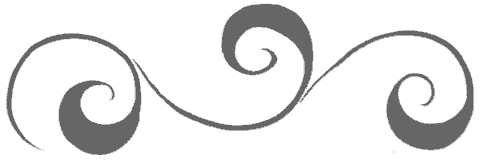 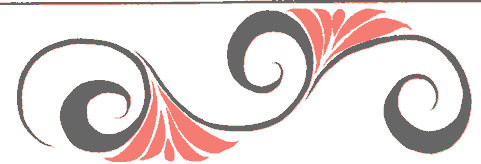 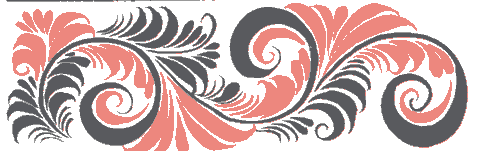 Орнамент с ягодками и листочками
В стиле хохломской росписи
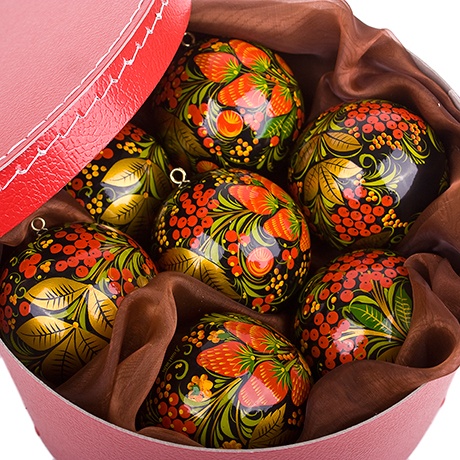 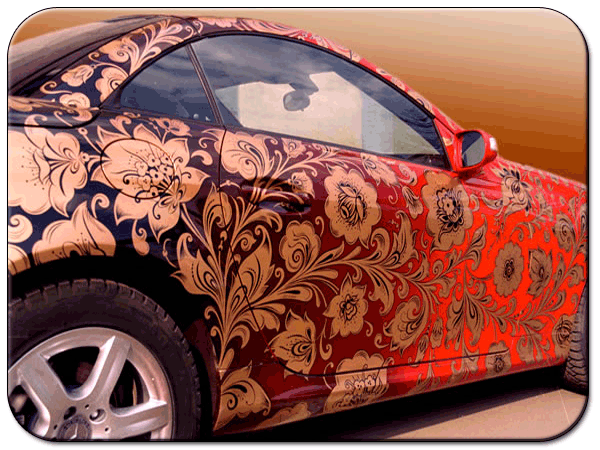 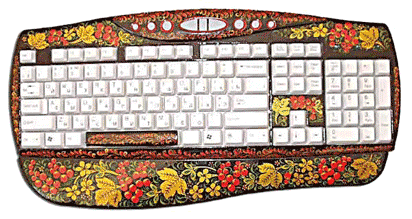 Современная версия
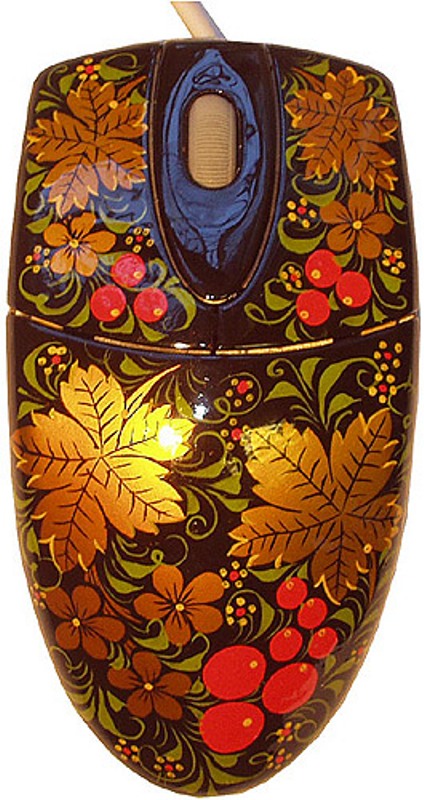 Заключение
Золотая хохлома – это самобытное и уникальное русское творчество, насчитывающее в своей истории уже более трехсот лет. За это время она не только ни утратила свою популярность, но и стала одним из символов России в глазах иностранцев
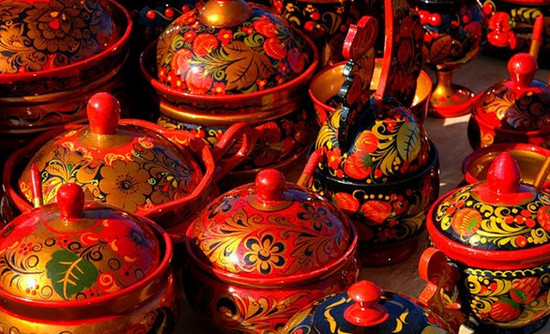 Список литературы
Интернет-ресурсы
http://ru.wikipedia.org/wiki/Хохлома
Книга1. Хохлома: 
Вероника Михайловна Вишневская, Нина Вениаминовна Мамаева, Николай Николаевич Рахманов
Спасибо за внимание!